PORTAFOLIO DE SERVICIOS
TRABAJANDO JUNTOS S.A.S
69163
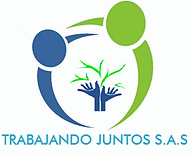 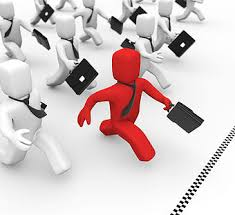 Quienes somos
Somos una empresa didáctica que presta servicios de asesoría y consultoría, en los procesos de gestión humana a las PYME con el fin  de promover el bienestar del trabajador y de la empresa, teniendo como base las competencias laborales, la ética y la estrategia del servicio al cliente
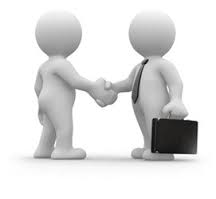 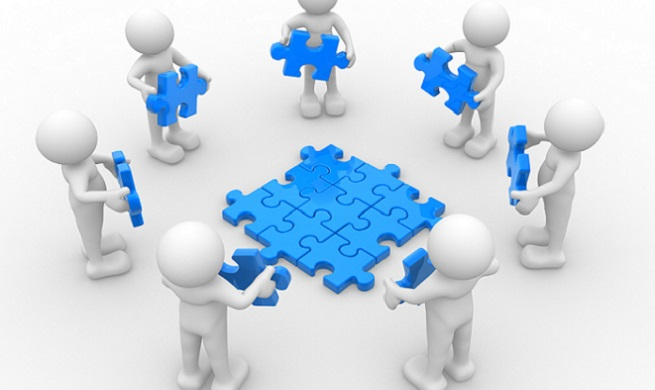 Historia
La Empresa Didáctica Trabajando Juntos S.A.S nace como una iniciativa de la Coordinación Académica de Gestión del Talento Humano del Centro de Gestión Administrativa del SENA para apoyar a las pymes a estructurar, consolidar y mejorar los procesos relacionados con la Gestión del Talento Humano.
Misión
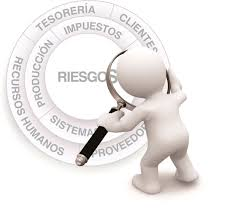 Trabajando Juntos S.A.S es una empresa didáctica orientada a prestar servicios de consultoría y asesoría a las PYMES en los procesos de Gestión del Talento Humano  por competencias laborales.
 Contamos con personal conformado por aprendices altamente comprometidos en función del cliente, buscando siempre obtener la aceptación y crecimiento personal de los trabajadores y el desarrollo de la empresa cliente
Visión
TRABAJANDO JUNTOS S.A.S proyecta para el 2020, ser una empresa didáctica altamente competitiva y reconocida, por fomentar en los empresarios, afiliada y colaboradores, una cultura de bienestar que promueva el cuidado del entorno y la calidad de vida laboral.
Fomentar una cultura de bienestar y éxito en las PYMES teniendo en cuenta:
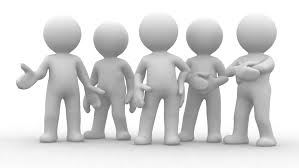 Los Servicios: ofrecer servicios que logren satisfacer las necesidades del cliente. 
 Los Clientes: lograr y mantener la lealtad de nuestros clientes. 
 Las Personas: promover un ambiente laboral saludable para nuestros colaboradores
 El Planeta: contribuir con la preservación de nuestro entorno
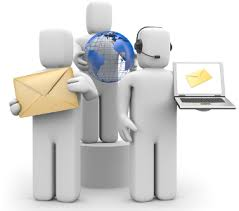 productos
CONTROLAR LA CALIDAD DE LA INFORMACIÓN DEL SISTEMA DE INFORMACIÓN DE GESTIÓN DEL TALENTO HUMANO DE ACUERDO CON LA NORMATIVIDAD Y PROCEDIMIENTOS VIGENTES.
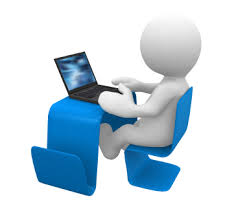 PROVEER INFORMACIÓN DEL TALENTO HUMANO DE ACUERDO CON LA NORMATIVIDAD Y LOS PROCEDIMIENTOS ESTABLECIDOS VIGENTES.
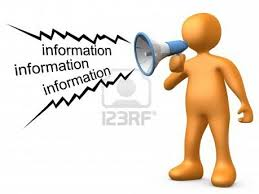 ESTRUCTURAR CARGOS Y COMPETENCIAS SEGESTRATÉGICO Y NORMATIVIDAD VIGENTEÚN DIRECCIONAMIENTO.
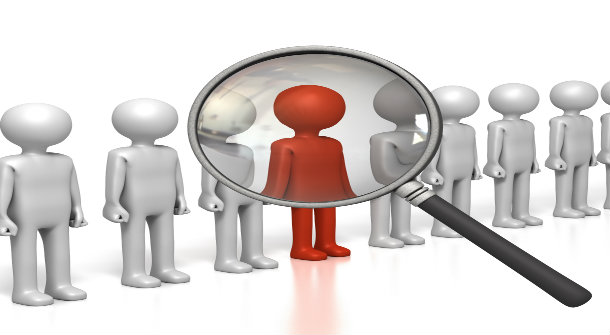 ELABORAR MANUAL DE FUNCIONES Y COMPETENCIAS DE ACUERDO CON METODOLOGÍAS ORGANIZACIONALES  y NORMATIVIDAD VIGENTE.
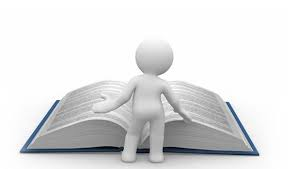 DISEÑAR ESTRUCTURAS DE SALARIOS, APLICANDO LAS METODOLOGÍAS Y ESTRATEGIAS ESTABLECIDAS POR LA ORGANIZACIÓN.
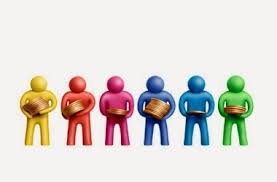 PRESELECCIONAR CANDIDATOS QUE CUMPLAN CON LAS POLÍTICAS Y REQUERIMIENTOS ESPECIFICADOS POR LA ORGANIZACIÓN, PARA VINCULARLOS A LA EMPRESA O A NUEVOS ROLES DE TRABAJO.
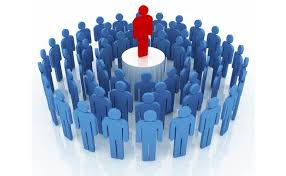 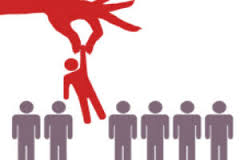 SELECCIONAR CANDIDATOS PARA DESEMPEÑAR LOS CARGOS Y ROLES DE TRABAJO, DE ACUERDO CON LOS PERFILES, POLÍTICAS, NORMAS LEGALES VIGENTES Y PROCEDIMIENTOS DE LA ORGANIZACIÓN.
ADMINISTRAR LA SALUD OCUPACIONAL DE ACUERDO CON LA NORMATIVIDAD TÉCNICA LEGAL VIGENTE Y LAS POLÍTICAS DE LA ORGANIZACIÓN
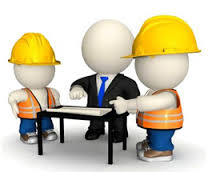 Gracias